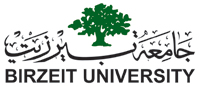 Electrical Engineering Department
Network Analysis II
ENEE 335
3 Credit Hours
Second Semester 2014
Instructor :  Dr. Atheer Barghouthi
Date          :  24.02.2014
6/22/2014
Dr. A. Barghouthi
1
Intended Learning Outcomes (ILO’s)
To be able to apply the linear network analysis methods in the Laplace domain, (mesh analysis, node analysis, and network theorems and circuits transformation).  
 To be able to apply the circuit synthesis methods in the implementation of LTI systems (transfer functions).
 To understand two ports elements representation.
 To be able to solve circuits with two ports elements
 To be able to determine and analyze  the frequency response of the systems
 To be able to analyze different types of analog filters (active and passive).
 To be able to design and implement different types of analog filters 
 To understand the graph representation of electric networks
 To apply the graph theory concepts in solving electric networks
 To be able to use CAD tools (ORCAD , MATLAB) in simulating  and synthesizing electric networks 
 To acquire interaction and communication skills
6/22/2014
Dr. A. Barghouthi & Mr. M. Al-jubeh
2
Laplace transform
Laplace transform motivation
As we have learned, we can change the circuit from time domain to phasor(frequency domain) to make the circuit easier to analyse using sinusoidal signals. The draw back of this approach was that we were only able to analyse for the steady state. The transient analysis could not be obtained using phasor domain analysis. Additionally int time domain solving differential equations of higher orders is not an easy task to do. Transforming the circuit into laplace domain enables us to have a general solution of the circuit to any signal and for both the transient and steady state solution. In the laplace domain the equations generated are algebraic which is easier to deal with than differential equations´when the solution is obtained in the laplace domain it is inverted back to the time domain to find the final solution. Additionally, in laplace domain we are not limited to transients due to dc inputs only, but also more complicated input signals can be dealt with. Each component has current or voltage rating that should not be exceeded. Steady state can tell us that the component is operating within the limits, at the time the limit might be exceeded in transient. That is why transients are necessary to be analyzed. Additionally transients show the speed at which the circuit reaches the steady state which is important in many applications. One additional advantage, the laplace domain provide the total solution in one step and not two (forced and natural responses)
6/22/2014
Dr. A. Barghouthi & Mr. M. Al-jubeh
3
Laplace transform
Laplace transform review
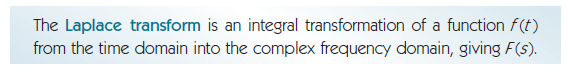 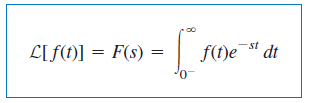 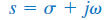 This is a unilateral laplace transform which we will consider.  Bilateral laplace where the lower integration limit is minus infinity is of no interest for our systems as we care only about causal systems.
The inverse laplace transform is of complex nature, as a result we will not use it to calculate inverses but we will use look up tables.
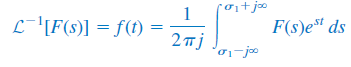 6/22/2014
Dr. A. Barghouthi & Mr. M. Al-jubeh
4
Laplace transform
Laplace transform review
To guruantee that what we use is unilateral, the function is normally multiplied by step function.
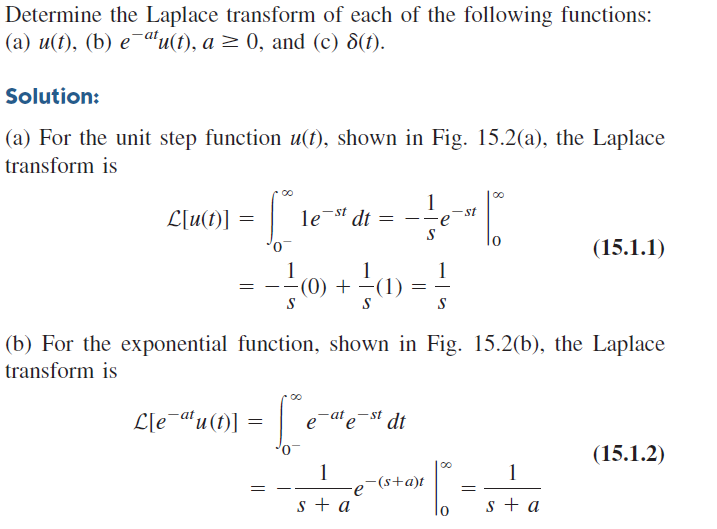 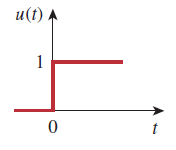 6/22/2014
Dr. A. Barghouthi & Mr. M. Al-jubeh
5
Laplace transform
Laplace transform review
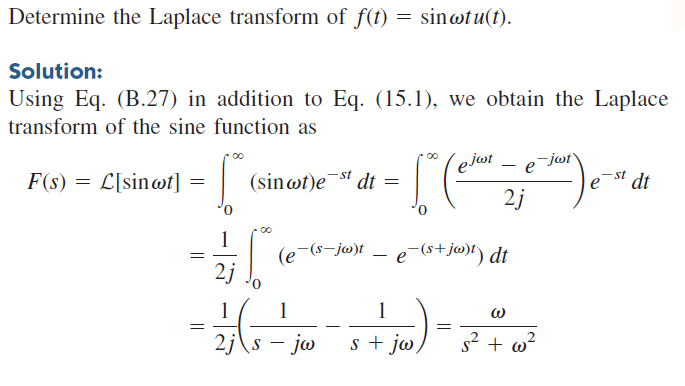 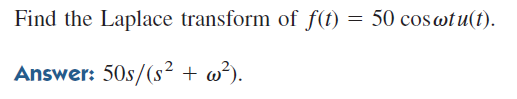 6/22/2014
Dr. A. Barghouthi & Mr. M. Al-jubeh
6
Laplace transform
Singularity functions
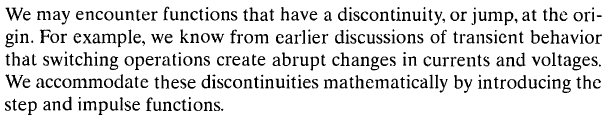 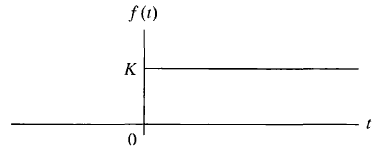 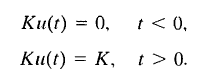 Step function
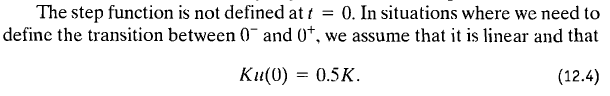 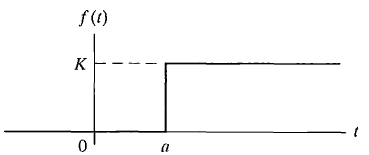 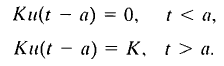 6/22/2014
Dr. A. Barghouthi & Mr. M. Al-jubeh
7
Laplace transform
Singularity functions
Sometimes the derivative function of the derivative needs to be defined in order for the derivative of the function to have laplace transform. For that we use impulse function.
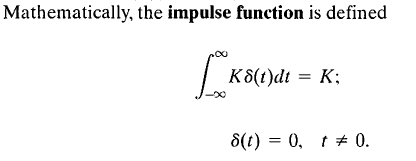 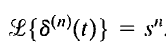 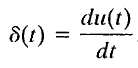 6/22/2014
Dr. A. Barghouthi & Mr. M. Al-jubeh
8
Laplace transform
Laplace transform properties (functional and operational)
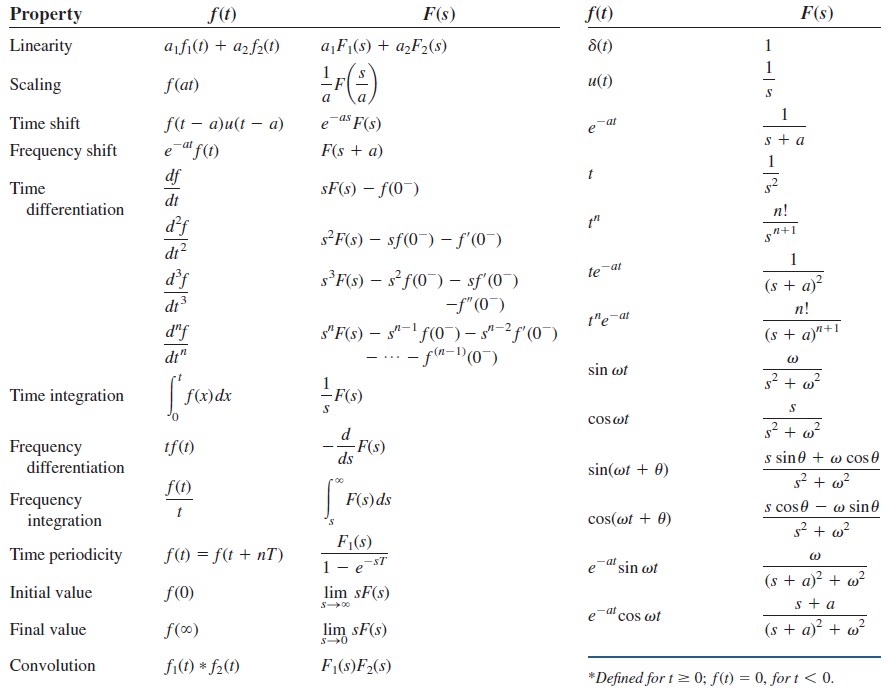 6/22/2014
Dr. A. Barghouthi & Mr. M. Al-jubeh
9
Laplace transform
Inverse Laplace transform: we avoid using the complex integral of the inverse laplace by using the operational and functional properties of the transforms.
Having a specific laplace domain function, we can use partial fraction technique to find the inverse.
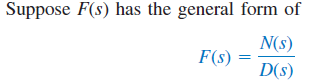 N(s): Numerator
D(s): Denominator
Poles are the roots of the denominator
Having a specific laplace domain function, we can use partial fraction technique to find the inverse. And then use the table to get back to the time domain.
Please review the four cases of partial fraction: simple poles, repeated poles
complex poles and repeated complex poles
6/22/2014
Dr. A. Barghouthi & Mr. M. Al-jubeh
10
Laplace transform
Initial and final value theorems: Before making the effort to perform the inverse transform of a response in the laplace domain, it is better to check whether it agrees with the expected behaviour of the system or not. And if it does agree, then we perform the transform. To check that we use the initial and final value theorems.
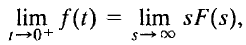 initial value theorem()
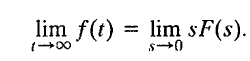 initial value theorem
6/22/2014
Dr. A. Barghouthi & Mr. M. Al-jubeh
11
Laplace transform
Steps for solving the circuit in laplace domain
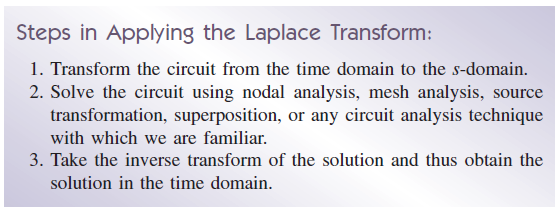 Component models in the laplace domain
Resistor:
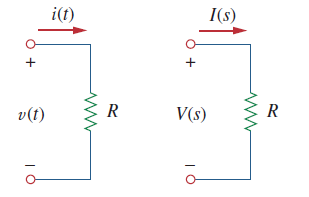 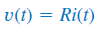 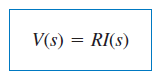 What is the unit of I(s) and V(s).
6/22/2014
Dr. A. Barghouthi & Mr. M. Al-jubeh
12
Laplace transform
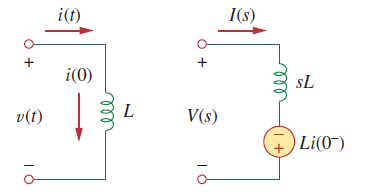 Components in the laplace domain
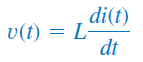 Inductor:
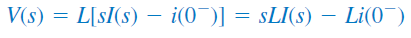 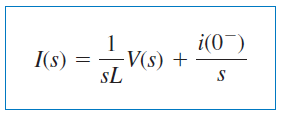 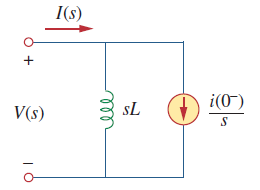 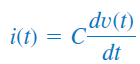 Capacitor:
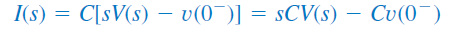 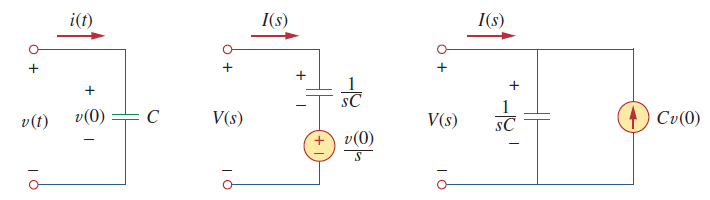 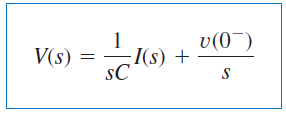 6/22/2014
Dr. A. Barghouthi & Mr. M. Al-jubeh
13
Laplace transform
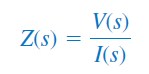 When the initial condition is zero
Impedances in the laplace domain: they are defined as:
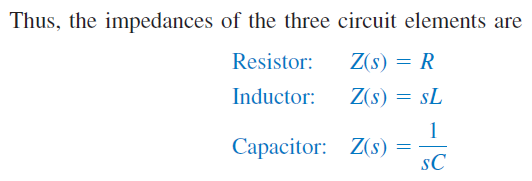 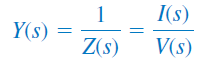 Addmittance:
Dependent sources
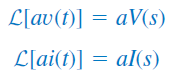 6/22/2014
Dr. A. Barghouthi & Mr. M. Al-jubeh
14
Laplace transform
Natural response  of RC circuit ( in time domain and laplace domain):
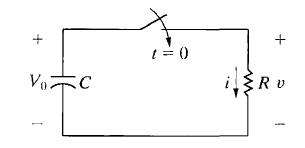 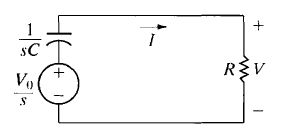 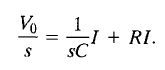 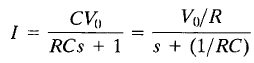 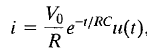 Test using initial and final value theorems!!
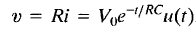 6/22/2014
Dr. A. Barghouthi & Mr. M. Al-jubeh
15
Laplace transform
Example
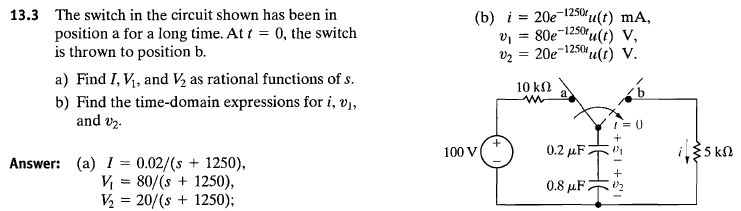 6/22/2014
Dr. A. Barghouthi & Mr. M. Al-jubeh
16
Laplace transform
Step response of parallel RLC
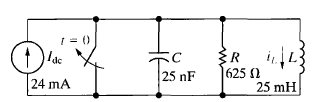 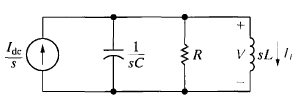 Nodal analysis:
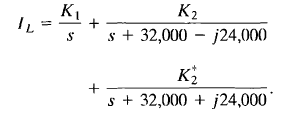 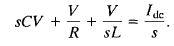 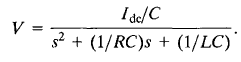 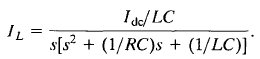 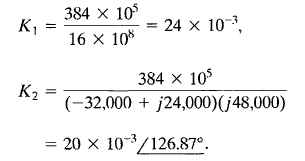 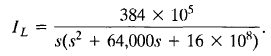 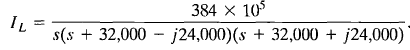 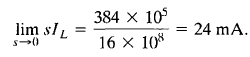 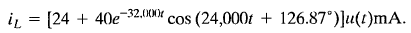 6/22/2014
Dr. A. Barghouthi & Mr. M. Al-jubeh
17
Laplace transform
Transient response of parallel RLC sinusoidal input
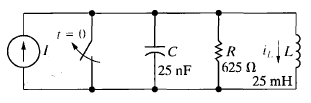 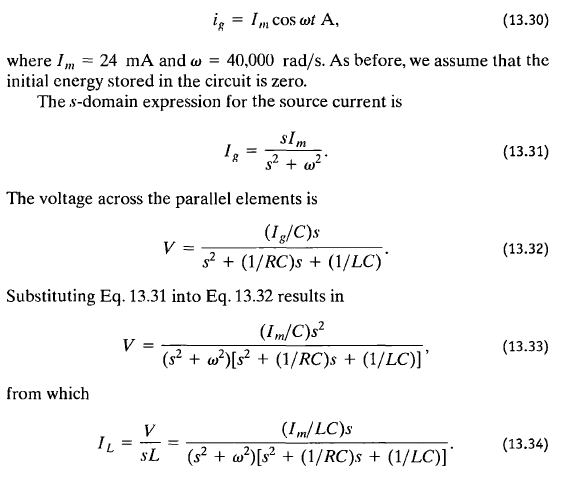 6/22/2014
Dr. A. Barghouthi & Mr. M. Al-jubeh
18
Laplace transform
Transient response of parallel RLC sinusoidal input
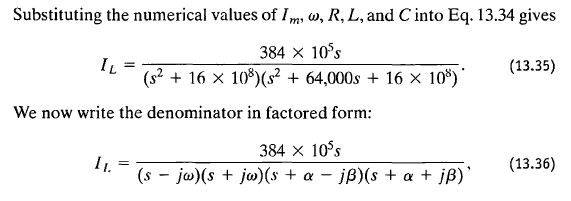 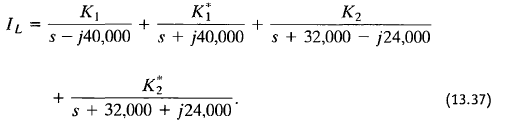 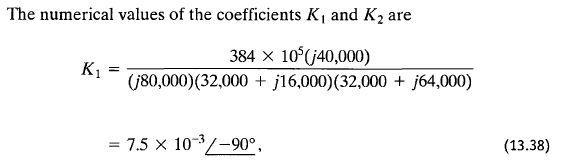 6/22/2014
Dr. A. Barghouthi & Mr. M. Al-jubeh
19
Laplace transform
Transient response of parallel RLC sinusoidal input
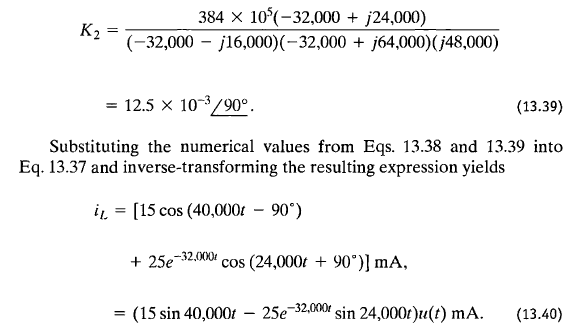 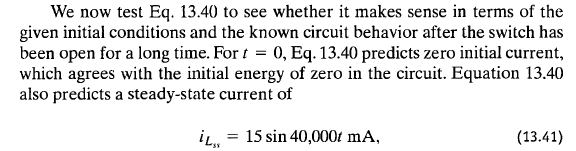 6/22/2014
Dr. A. Barghouthi & Mr. M. Al-jubeh
20
Laplace transform
Example 1:
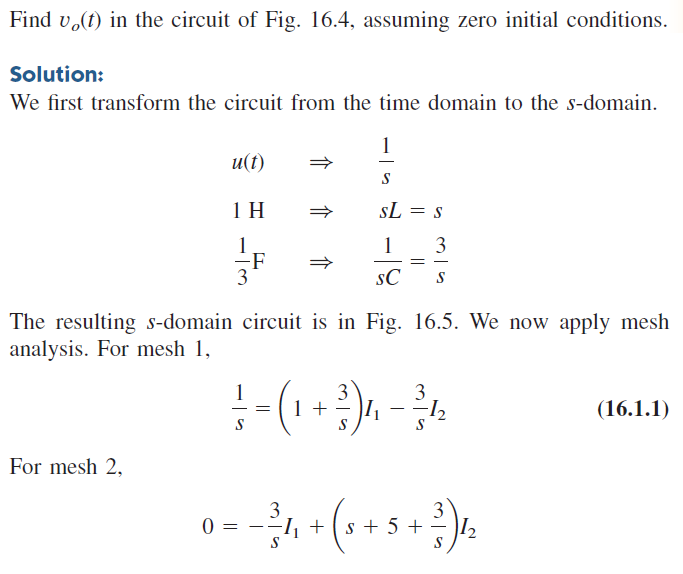 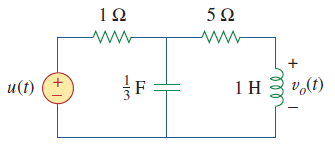 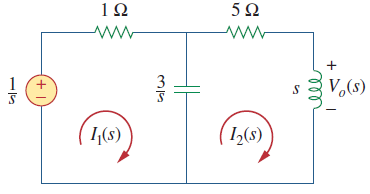 6/22/2014
Dr. A. Barghouthi & Mr. M. Al-jubeh
21
Laplace transform
Example 1:
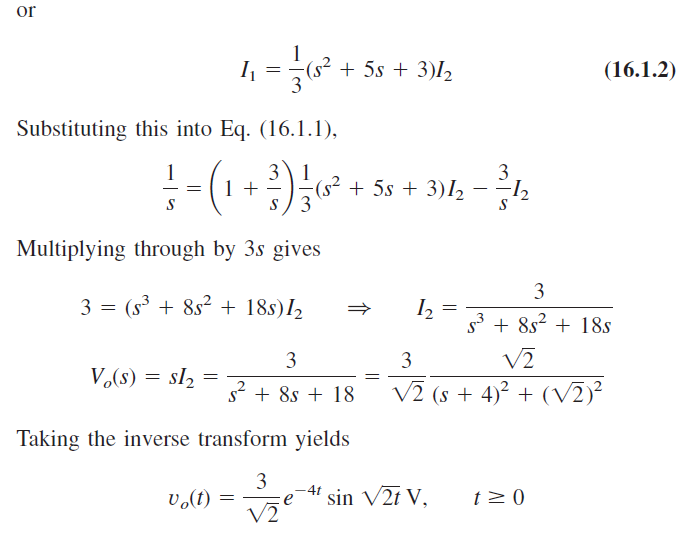 6/22/2014
Dr. A. Barghouthi & Mr. M. Al-jubeh
22
Laplace transform
Example 2:
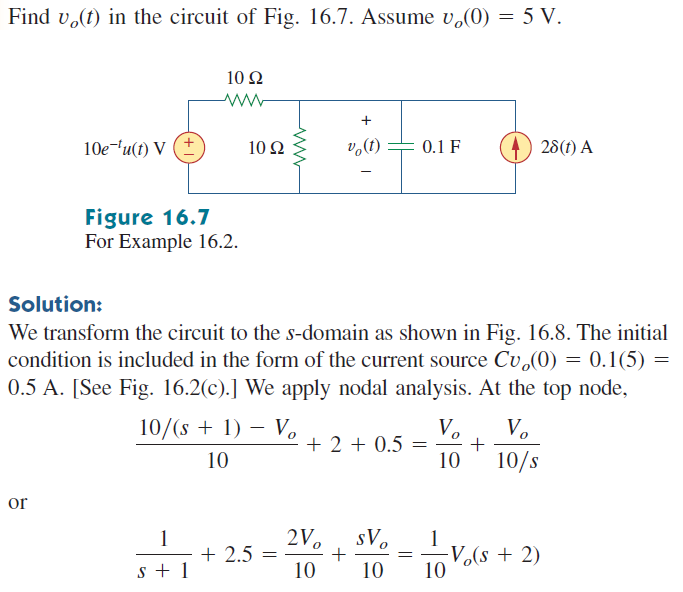 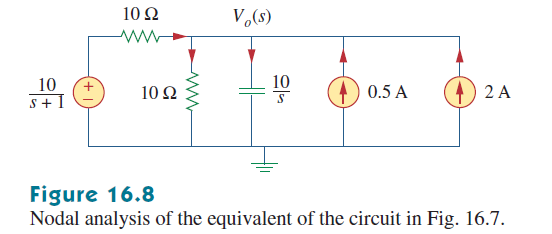 6/22/2014
Dr. A. Barghouthi & Mr. M. Al-jubeh
23
Laplace transform
Example 2:
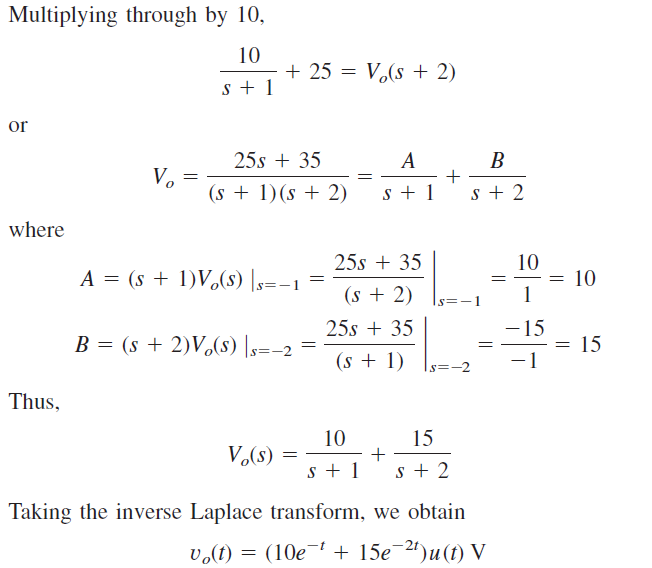 6/22/2014
Dr. A. Barghouthi & Mr. M. Al-jubeh
24
Laplace transform
Example 3:
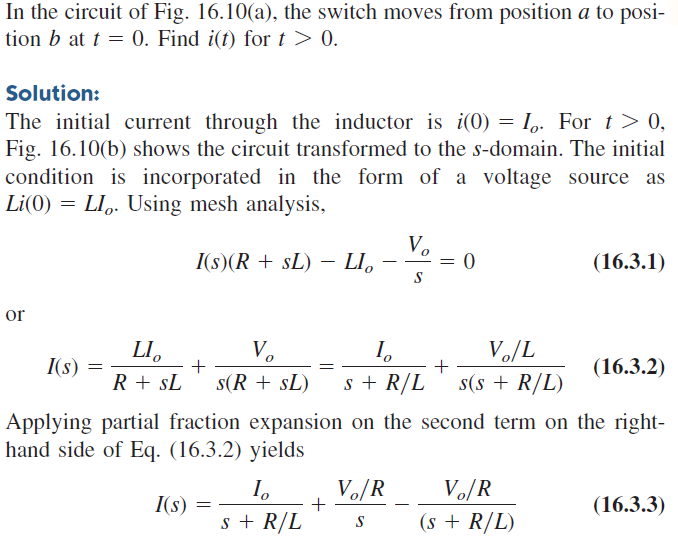 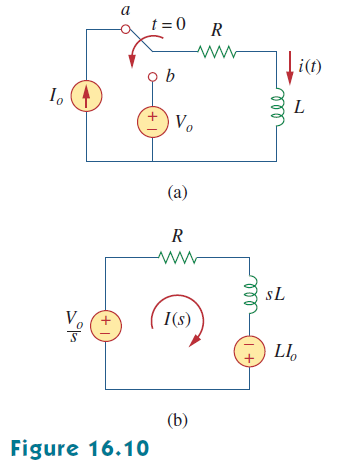 6/22/2014
Dr. A. Barghouthi & Mr. M. Al-jubeh
25
Laplace transform
Example 3:
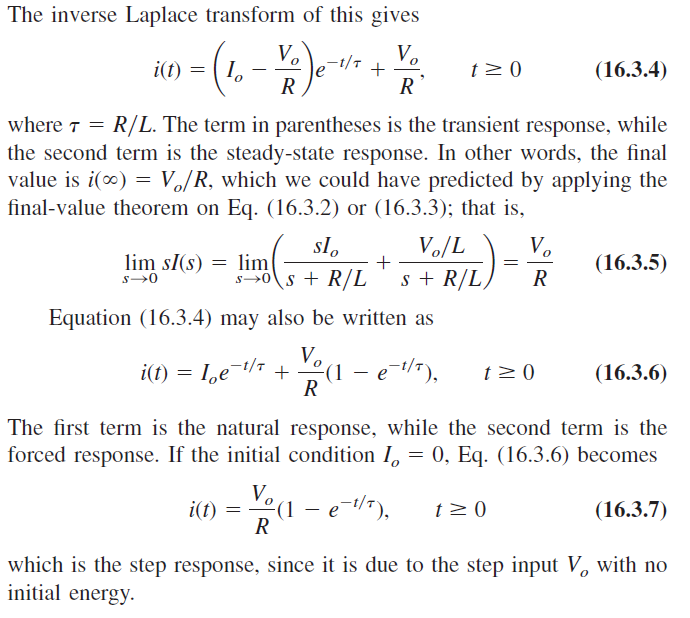 6/22/2014
Dr. A. Barghouthi & Mr. M. Al-jubeh
26
Laplace transform
Thevenin‘s equivalent circuit:
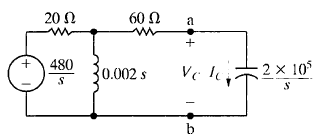 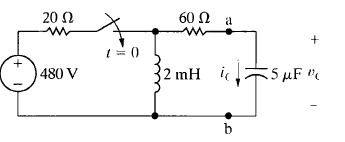 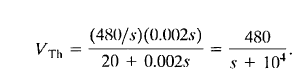 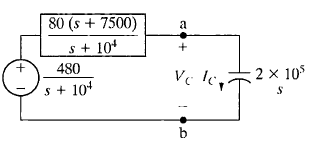 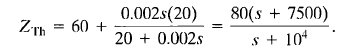 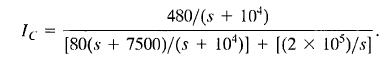 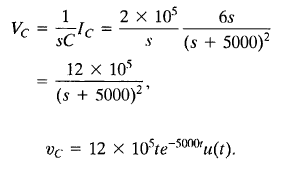 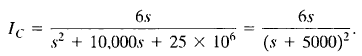 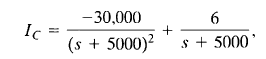 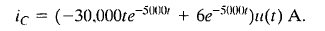 6/22/2014
Dr. A. Barghouthi & Mr. M. Al-jubeh
27
Laplace transform
Superposition theory
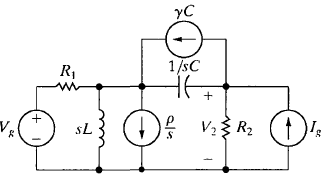 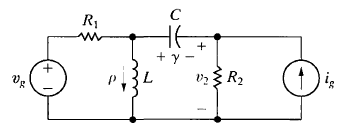 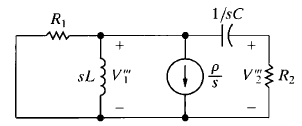 Source 1:
Source 3:
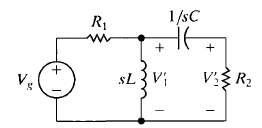 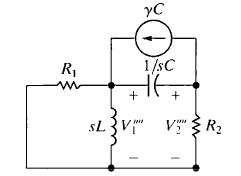 Source 2:
Source 4:
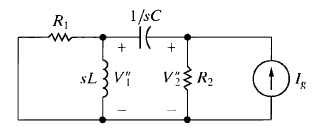 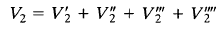 6/22/2014
Dr. A. Barghouthi & Mr. M. Al-jubeh
28
Laplace transform
Network Functions (Transfer functions and input impedance)
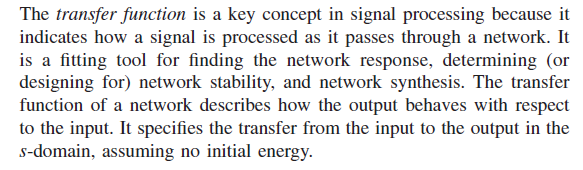 Driving point impedance or admittance ( voltage to current on the same port.
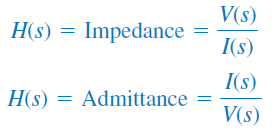 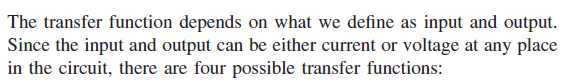 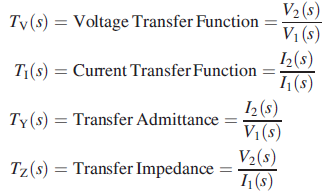 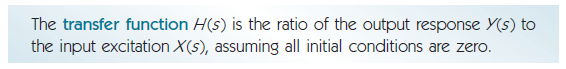 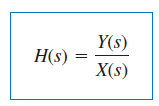 6/22/2014
Dr. A. Barghouthi & Mr. M. Al-jubeh
29
Laplace transform
The Transfer Function Example:
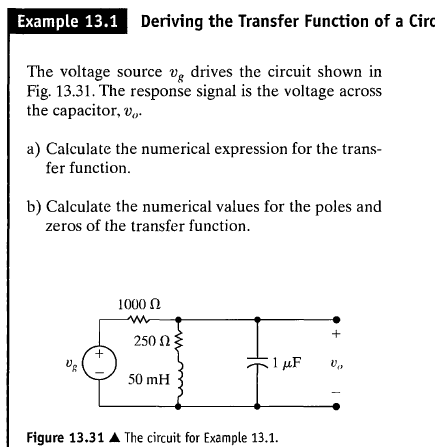 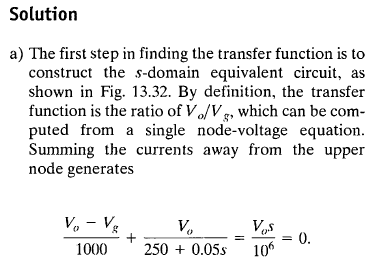 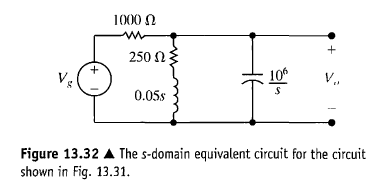 6/22/2014
Dr. A. Barghouthi & Mr. M. Al-jubeh
30
Laplace transform
The Transfer Function Example:
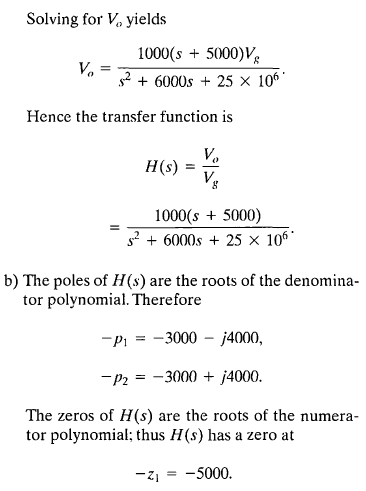 Important
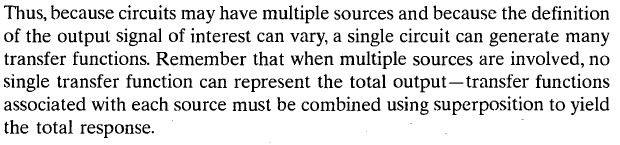 6/22/2014
Dr. A. Barghouthi & Mr. M. Al-jubeh
31
Laplace transform
The transfer function in partial fraction: The transfer function is a rational function and can be expanded in partial fraction, the poles resulting from the transfer function are responsible for the transient effect in the response. But the input poles are responsible for the steady state.
Can there be transient response without initial conditions?
Can there be natural response without initial conditions?
Pole zero diagrams
Comment on impulse responce and time invariance.
6/22/2014
Dr. A. Barghouthi & Mr. M. Al-jubeh
32
Laplace transform
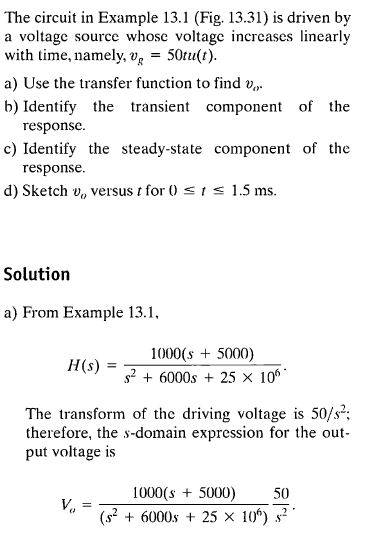 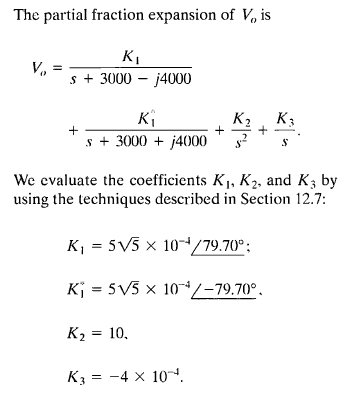 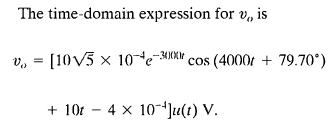 6/22/2014
Dr. A. Barghouthi & Mr. M. Al-jubeh
33
Laplace transform
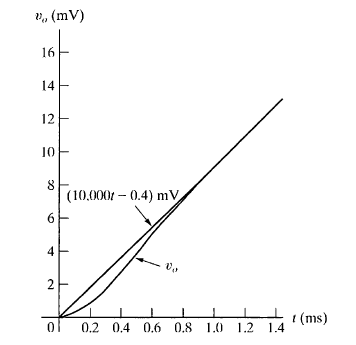 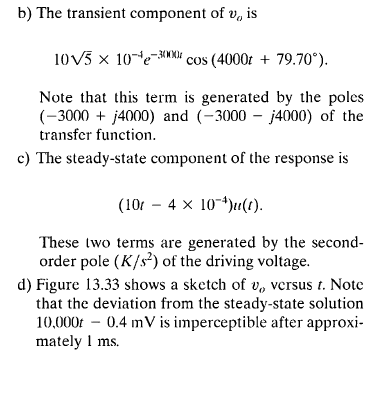 6/22/2014
Dr. A. Barghouthi & Mr. M. Al-jubeh
34
Laplace transform
The transfer function and the steady state response
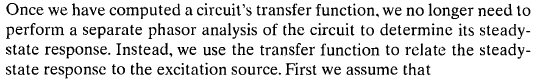 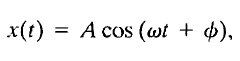 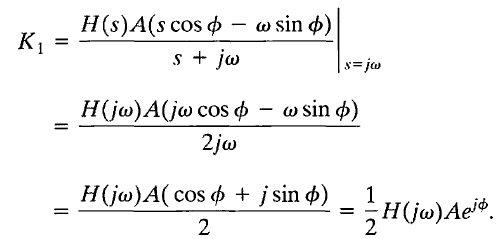 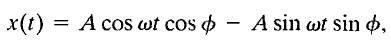 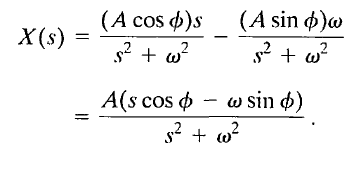 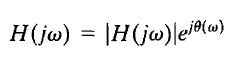 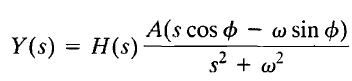 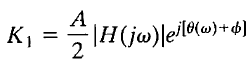 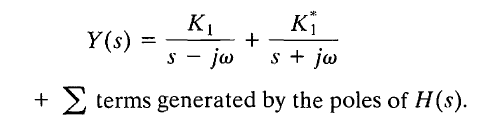 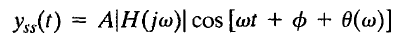 6/22/2014
Dr. A. Barghouthi & Mr. M. Al-jubeh
35
Laplace transform
The transfer function and the steady state response
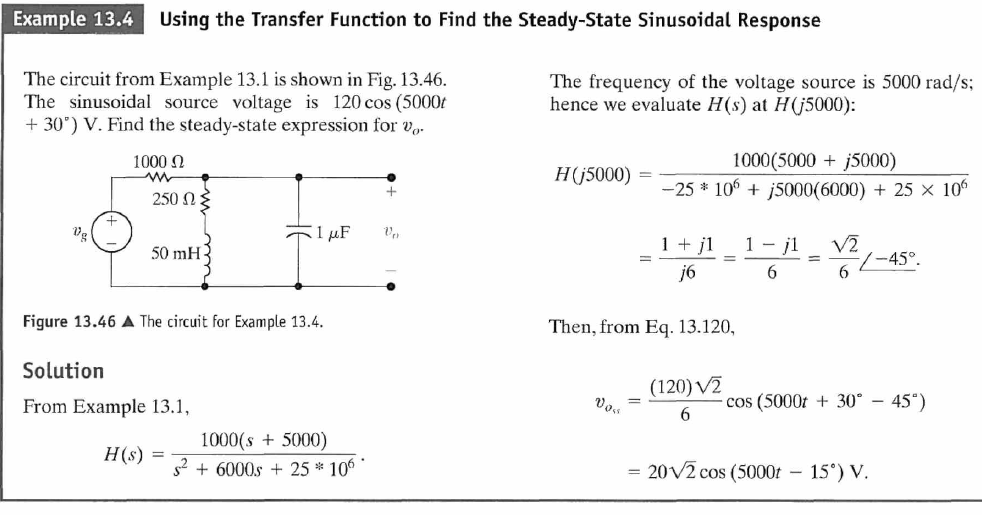 6/22/2014
Dr. A. Barghouthi & Mr. M. Al-jubeh
36
Laplace transform
How to generate impulses:
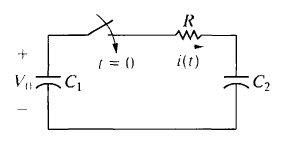 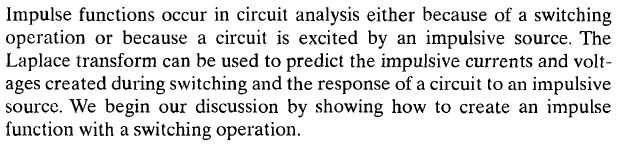 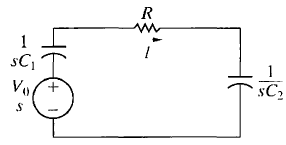 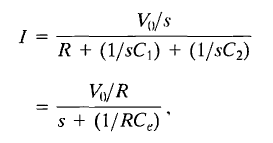 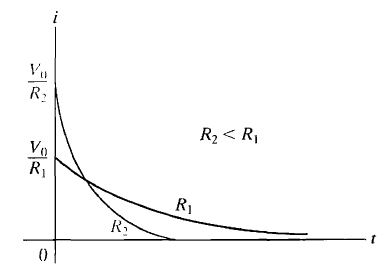 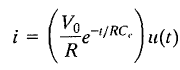 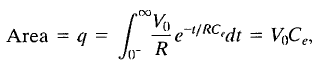 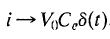 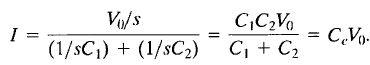 6/22/2014
Dr. A. Barghouthi & Mr. M. Al-jubeh
37
Laplace transform
How to generate impulses:
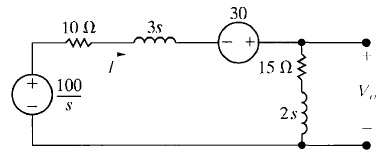 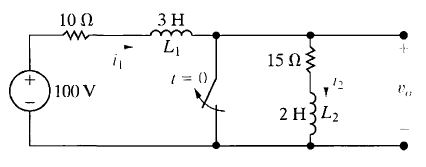 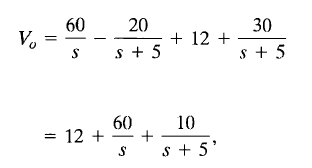 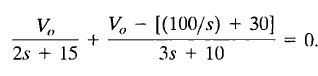 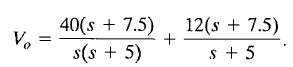 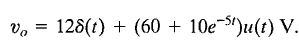 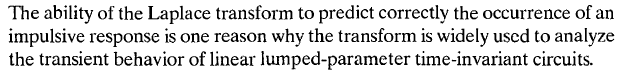 6/22/2014
Dr. A. Barghouthi & Mr. M. Al-jubeh
38
Laplace transform
Benefits of impulse and impulse response:
Any signal can be represented by an infinite number of impulses given by
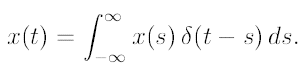 Knowing how the system respond to one impulse can lead to knowing the response to any signal, given that the system is linear and time invariant. This result is given by the convolution integral.
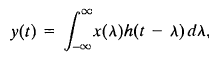 6/22/2014
Dr. A. Barghouthi & Mr. M. Al-jubeh
39
Laplace transform
Impulse sources:
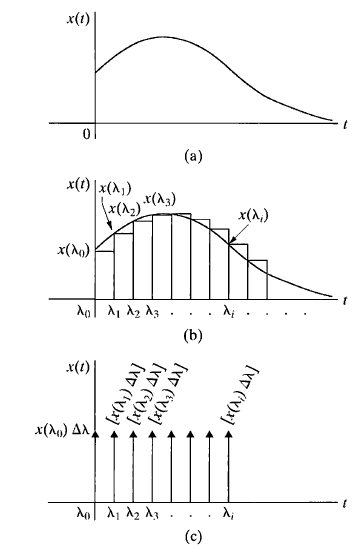 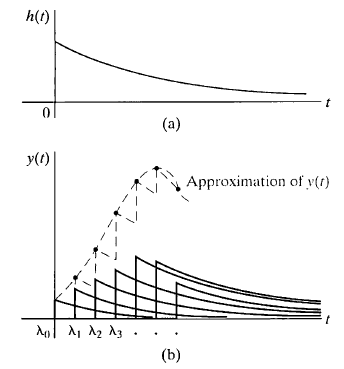 6/22/2014
Dr. A. Barghouthi & Mr. M. Al-jubeh
40
Laplace transform
Impulse sources: as if you have initial condition on the inductor released
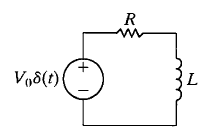 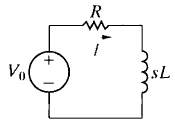 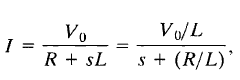 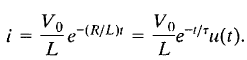 6/22/2014
Dr. A. Barghouthi & Mr. M. Al-jubeh
41
Laplace transform
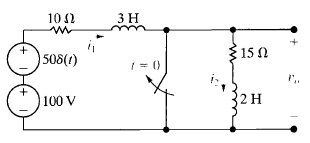 Impulse sources:
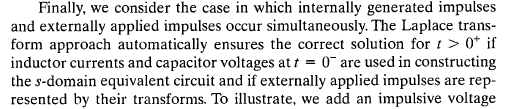 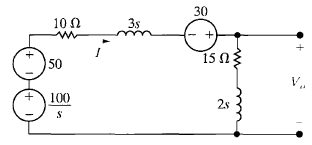 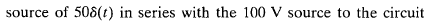 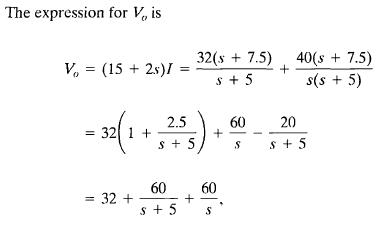 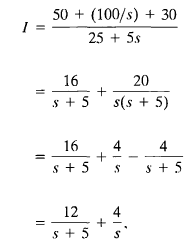 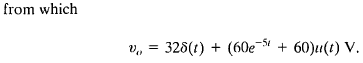 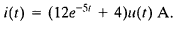 6/22/2014
Dr. A. Barghouthi & Mr. M. Al-jubeh
42